KITSIKAKOMIMM (Blackfoot Love Song)





1.  KIT – SI – KA – KO – MIMM	NA___ A    	KIT – SI – KA – KO – MIMM 

2.  KIT – SI – KA – KO – MIMM         	DA ___DA 	KIT – SI – KA – KO – MIMM 

	
1.  NA___ A	KIT – SI – KA – KO – MIMM	NA___ A		KIT – SI – KA – KO – MIMM 

2.  DA___ DA    	KIT – SI – KA – KO – MIMM	DA ___ DA  	KIT – SI – KA – KO – MIMM 


CHORUS:
WEY 	YA	HEY___ A		WEY	YA	HEY___ A		WEY	YA	HEY___ A 	
KIT – SI – KA – KO – MIMM		KIT – SI – KA –KO – MIMM
Lyrics: Connie Tailfeathers
Music: Olivia Tailfeathers
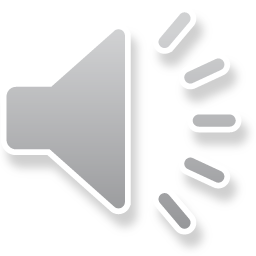 [Speaker Notes: ABOUT THE SONG KITSIKAKOMIMM:
The words “Kitsikakomimm Na-a” means “I love you mom” and “Kitsikakomimm Da-da” means “I love you dad.”  
Connie and Olivia are sisters from the Kainai (Blood) Reserve, Standoff, AB in Blackfoot Territory.
Olivia has worked as a Cultural Instructor, Traditional Singer and Founder of the Kainai Grassland Singers.
This song can be found on Olivia Tailfeathers’ album Ninihkssin  
https://youtu.be/iW6wUYmwf_k]